망고100 보드로 놀아보자-7
Include/mango100.h 설명
cafe.naver.com/embeddedcrazyboys
U-boot  $BOARDNAME.h 파일 분석
#vi include/configs/ 에 위치
#make mango100_config 명령 수행 mango100.h 이름


Booting Device, 메모리, 프롬프트 이름 등, u-boot 소스에서 가장 중요한 파일임
Define한 Value값은 전체 시스템에 영향을 미침
echo "/* Automatically generated - do not edit */" >>config.h
echo "#include <configs/$1.h>" >>config.h
cafe.naver.com/embeddedcrazyboys
U-boot  $BOARDNAME.h 파일 분석
#define CONFIG_S5PC100          1               /* in a SAMSUNG S5PC100 SoC */
#define CONFIG_S5PC1XX          1               /* in a SAMSUNG S5PC1XX Family  */
#define CONFIG_MANGO100 1

//#define CONFIG_S5PC100_EVT1
#define CONFIG_S5PC100_EVT2

#define BOOT_ONENAND            0x1
#define BOOT_NAND               0x2
#define BOOT_MMCSD              0x3
//S5PC100 CPU  는 Memory MAP에서 DRAM 영역 시작  정의 
#define MEMORY_BASE_ADDRESS     0x20000000

#if defined(CONFIG_S5PC100_EVT2)
#define CONFIG_MEMORY_UPPER_CODE//u-boot code 위에 STACK,Malloc 메모리 사용
#define CONFIG_MMC // MMC Booting 지원
#define CONFIG_MOVINAND// 
#endif

/* input clock of PLL */// 망고100 은 Crystal 12Mhz가 달려있습니다. 
#define CONFIG_SYS_CLK_FREQ     12000000        /* the Mango100 has 12MHz input clock */
cafe.naver.com/embeddedcrazyboys
U-boot  $BOARDNAME.h 파일 분석
#undef CONFIG_ENABLE_MMU //MMU 미지원  Physical ADDR 사용

#ifdef CONFIG_ENABLE_MMU
#define virt_to_phys(x) virt_to_phy_smdkc100(x)
#else
#define virt_to_phys(x) (x)
#endif

#define CONFIG_MEMORY_UPPER_CODE
//#undef        CONFIG_MEMORY_UPPER_CODE

#undef CONFIG_USE_IRQ                           /* we don't need IRQ/FIQ stuff */

#define CONFIG_INCLUDE_TEST

#define CONFIG_ZIMAGE_BOOT//커널 zImage  이미지 지원:압축
#define CONFIG_IMAGE_BOOT

#define BOARD_LATE_INIT

#define CONFIG_SETUP_MEMORY_TAGS
#define CONFIG_CMDLINE_TAG
#define CONFIG_INITRD_TAG
if (*(ulong *)(addr + 9*4) == LINUX_ZIMAGE_MAGIC) {
                printf("Boot with zImage\n");
                addr = virt_to_phys(addr);
                hdr = (image_header_t *)addr;
                hdr->ih_os = IH_OS_LINUX;
                hdr->ih_ep = ntohl(addr);

                memmove (&images.legacy_hdr_os_copy, hdr, sizeof(image_header_t));
cafe.naver.com/embeddedcrazyboys
U-boot  $BOARDNAME.h 파일 분석
/*
 * Architecture magic and machine type
 */
#define MACH_TYPE               1826//kernel  machine type과 일치해야 함
#define UBOOT_MAGIC             (0x43090000 | MACH_TYPE)

/* Power Management is enabled */
#define CONFIG_PM

#define CONFIG_DISPLAY_CPUINFO//CPU 정보 제공
#define CONFIG_DISPLAY_BOARDINFO//보드 정보 제공

#undef CONFIG_SKIP_RELOCATE_UBOOT
#undef CONFIG_USE_NOR_BOOT


/*
 * Size of malloc() pool
 */
#define CFG_MALLOC_LEN          (CFG_ENV_SIZE + 1024*1024)//0x40000+1MB
#define CFG_GBL_DATA_SIZE       128     /* size in bytes reserved for initial data */

#define CFG_STACK_SIZE          512*1024/* STACK Size 정의 */
smdkc100                MACH_SMDKC100           SMDKC100                1826
(kernel소스)/arch/arm/tools/mach-types에  위치함
cafe.naver.com/embeddedcrazyboys
U-boot  $BOARDNAME.h 파일 분석
#define CONFIG_DRIVER_SMC911X   1       /* we have a SMSC9220 on-board */

#ifdef  CONFIG_DRIVER_SMC911X
#define CONFIG_DRIVER_SMC911X_16_BIT
#undef  CONFIG_DRIVER_CS8900
#define CONFIG_DRIVER_SMC911X_BASE      0xA0000300
#else
#define CONFIG_DRIVER_CS8900    1       /* we have a CS8900 on-board */
#define CS8900_BASE             0x18800300
#define CS8900_BUS16            1       /* the Linux driver does accesses as shorts */
#endif
이더넷이 CS Bank4에 연결되어 있으므로 
0xA0000000 Address 값을 가진다. [7:0]bit값은
0값을 가져야 한다.
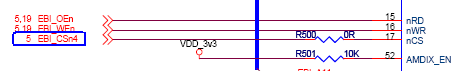 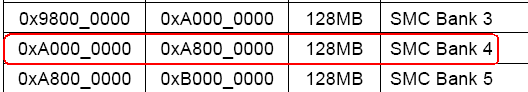 cafe.naver.com/embeddedcrazyboys
U-boot  $BOARDNAME.h 파일 분석
#define CONFIG_SERIAL2          1       /*mango100 uart 1번이 DEBUG Port 임*/
#define CONFIG_USB_OHCI
#undef CONFIG_USB_STORAGE
#define CONFIG_S3C_USBD

//#define USBD_DOWN_ADDR                0xc0000000
#define USBD_DOWN_ADDR          0x20008000

/************************************************************
 * RTC
 ************************************************************/
/* allow to overwrite serial and ethaddr */
#define CONFIG_ENV_OVERWRITE

#define CONFIG_BAUDRATE         115200 //Baurate 115200 설정
Usb otg 활성화하여 usb download 지원
cafe.naver.com/embeddedcrazyboys
U-boot  $BOARDNAME.h 파일 분석
#define CONFIG_BOOTDELAY        3/*u-boot가 실행  후 커널  이미지를   load하기 전에  3초 기다린다.*/

// MMC2 boot
#define CONFIG_BOOTARGS     "root=/dev/mmcblk0p3 rw rootfstype=ext3 console=ttySAC1,115200 rootdelay=1"

// gnome boot
//#define CONFIG_BOOTARGS     "ubi.mtd=2 root=ubi0:rootfs rootfstype=ubifs rw console=ttySAC1,115200"

// android boot
//#define CONFIG_BOOTARGS     "ubi.mtd=2 root=ubi0:rootfs rootfstype=ubifs rw init=/init  console=ttySAC1,115200"

#define CONFIG_ETHADDR          00:40:5c:26:0a:5b
#define CONFIG_NETMASK          255.255.255.0
#define CONFIG_IPADDR           192.168.1.121  /* mango board IP 주소*/
#define CONFIG_SERVERIP         192.168.1.2 /* Host PC IP 주소*/
#define CONFIG_GATEWAYIP        192.168.1.1 /*Gateway IP 주소*/
Bootargs 에서 
Root : 디바이스 이름
rootfstype: 사용할 root filesystem 타입(ubifs,yaffs2,jffs2,ext3,등)
Rw :Read , Write 가능 하도록
Console: uart 설정
Init: 커널에서 처음 실행하는 process 
Ubi.mtd:  MTD Partition Block Number
cafe.naver.com/embeddedcrazyboys
U-boot  $BOARDNAME.h 파일 분석
#define CFG_LONGHELP                            /* undef to save memory         */
#define CFG_PROMPT              "MANGO100 # "   /* Monitor Command Prompt       */
#define CFG_CBSIZE              256             /* Console I/O Buffer Size      */
#define CFG_PBSIZE              384             /* Print Buffer Size */
#define CFG_MAXARGS             16              /* max number of command args   */
#define CFG_BARGSIZE            CFG_CBSIZE      /* Boot Argument Buffer Size    */

#define CFG_MEMTEST_START       MEMORY_BASE_ADDRESS     /* memtest works on     */
#define CFG_MEMTEST_END         MEMORY_BASE_ADDRESS + 0xfe00000         /* 256MB in DRAM       */

#undef CFG_CLKS_IN_HZ           /* everything, incl board info, in Hz */

#define CFG_LOAD_ADDR           MEMORY_BASE_ADDRESS     /* default load address */

/* the PWM TImer 4 uses a counter of 15625 for 10 ms, so we need */
/* it to wrap 100 times (total 1562500) to get 1 sec. */
#define CFG_HZ                  1562500         // at PCLK 50MHz

/* valid baudrates */
#define CFG_BAUDRATE_TABLE      { 9600, 19200, 38400, 57600, 115200 }

/*-----------------------------------------------------------------------
 * Stack sizes
 *
 * The stack sizes are set up in start.S using the settings below
 */
#define CONFIG_STACKSIZE        0x40000         /* regular stack 256KB */
#ifdef CONFIG_USE_IRQ
#define CONFIG_STACKSIZE_IRQ    (4*1024)        /* IRQ stack */
#define CONFIG_STACKSIZE_FIQ    (4*1024)        /* FIQ stack */
#endif
cafe.naver.com/embeddedcrazyboys
U-boot  $BOARDNAME.h 파일 분석
0x2FFFFFFF
#define CONFIG_IDENT_STRING     " for MANGO100"

/* total memory required by uboot */
#define CFG_UBOOT_SIZE          (2*1024*1024)

/* base address for uboot */
#ifdef CONFIG_ENABLE_MMU
#define CFG_UBOOT_BASE          0xcfe00000
#else
#define CFG_UBOOT_BASE          0x2fe00000
#endif

#define CFG_PHY_UBOOT_BASE      MEMORY_BASE_ADDRESS + 0xfe00000

#define CFG_ENV_OFFSET          0x0007C000
Stack 영역
(0x1000)
0x2FFFEFFF
Reserve 영역
0x2F140000
0x200000
(2*1024*1024)
메모리 Malloc
(1MB+0x4000)
0x2F03C000
Code 영역
0x2FE00000
cafe.naver.com/embeddedcrazyboys
U-boot  $BOARDNAME.h 파일 분석
/* NAND configuration */
#define CFG_MAX_NAND_DEVICE     1 /*mango100  Nand device 1개*/
#define CFG_NAND_BASE           (0xE7200000)  /*Nand Control Register*/
#define NAND_MAX_CHIPS          1// Chip  갯수

#define NAND_DISABLE_CE()       (NFCONT_REG |= (1 << 1))
#define NAND_ENABLE_CE()        (NFCONT_REG &= ~(1 << 1))
#define NF_TRANSRnB()           do { while(!(NFSTAT_REG & (1 << 0))); } while(0)

#define CFG_NAND_SKIP_BAD_DOT_I 1  /* ".i" read skips bad blocks   */
#define CFG_NAND_WP             1
#define CFG_NAND_YAFFS_WRITE    1  /* support yaffs write */

#define CFG_NAND_HWECC     //ECC  체크를 HW 처리 
//#define CONFIG_NAND_BL1_8BIT_ECC
#undef  CFG_NAND_FLASH_BBT

#define CONFIG_BOOTCOMMAND      "movi read kernel 20008000;bootm 20008000"
//#define CONFIG_BOOTCOMMAND    "nand read 20008000 80000 300000;bootm 20008000"

#define CONFIG_NAND
#define CONFIG_BOOT_NAND
#define CONFIG_BOOT_MOVINAND
#define CFG_ENV_IS_IN_AUTO
cafe.naver.com/embeddedcrazyboys